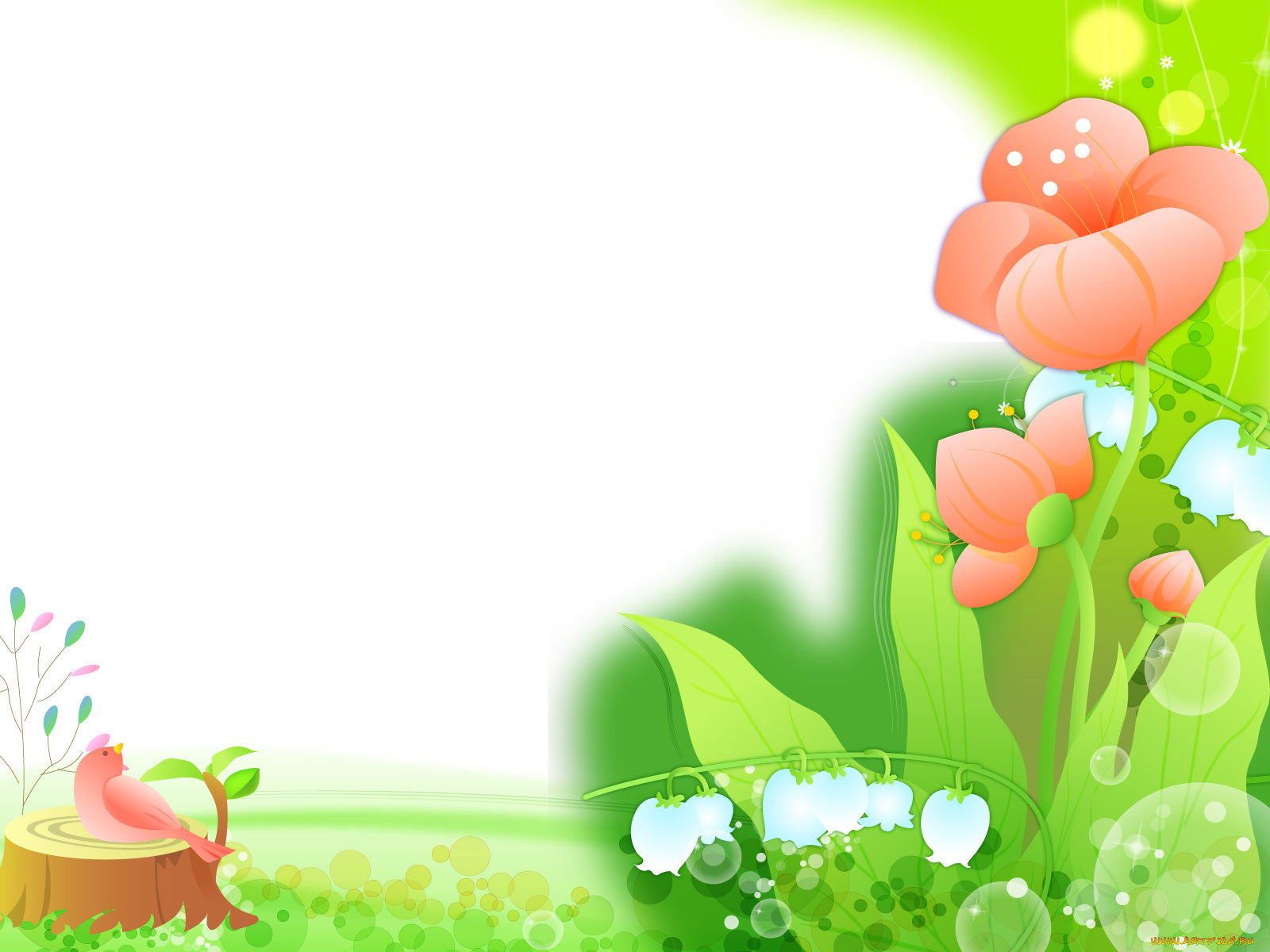 Добро пожаловать
В группу
«Дюймовочка»!
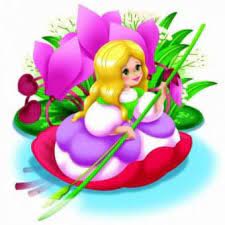 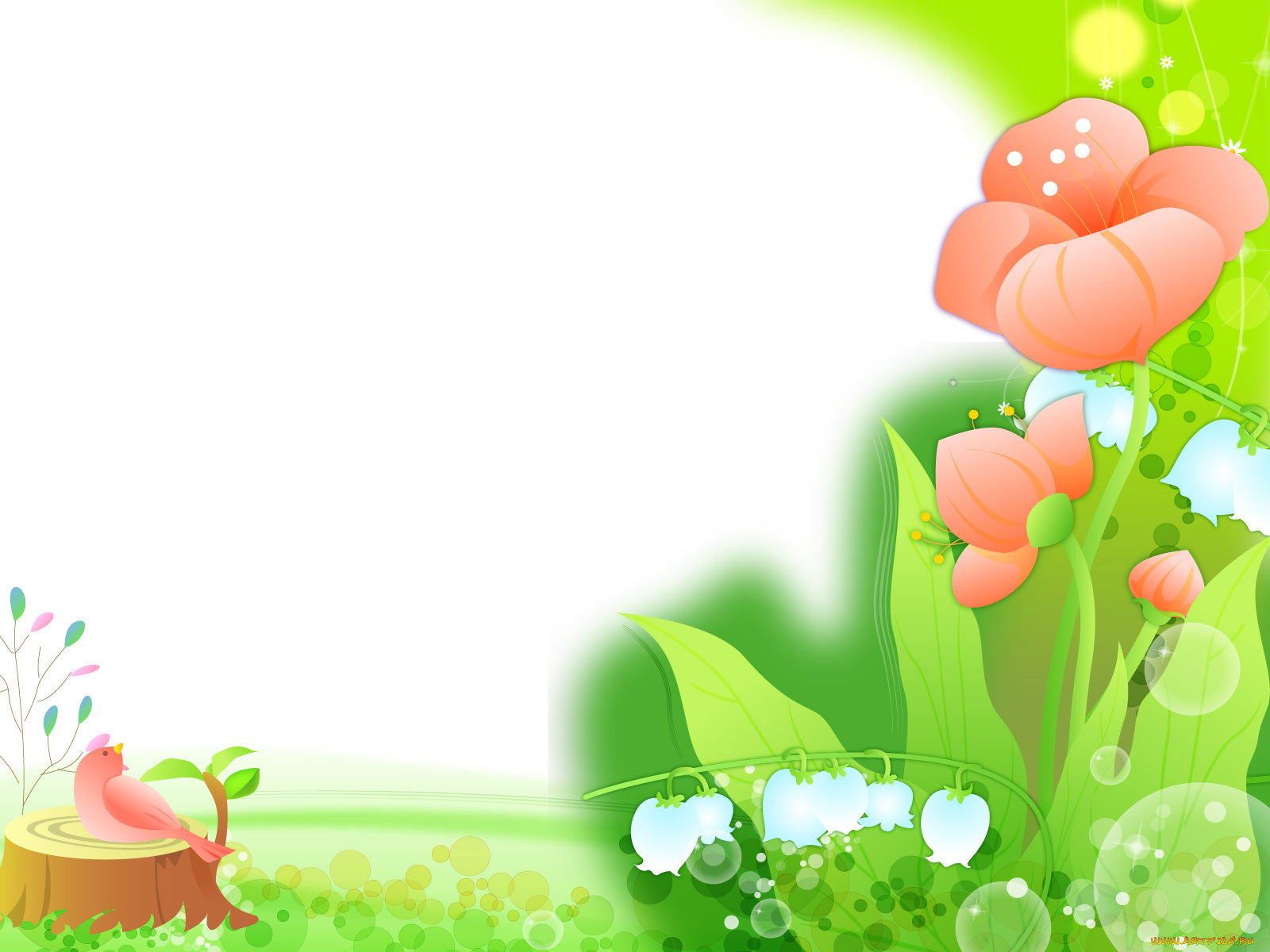 Наш девиз:
А группу нашу в садикеДюймовочкой зовем,и каждый день, как в празднике,в ней весело живем!
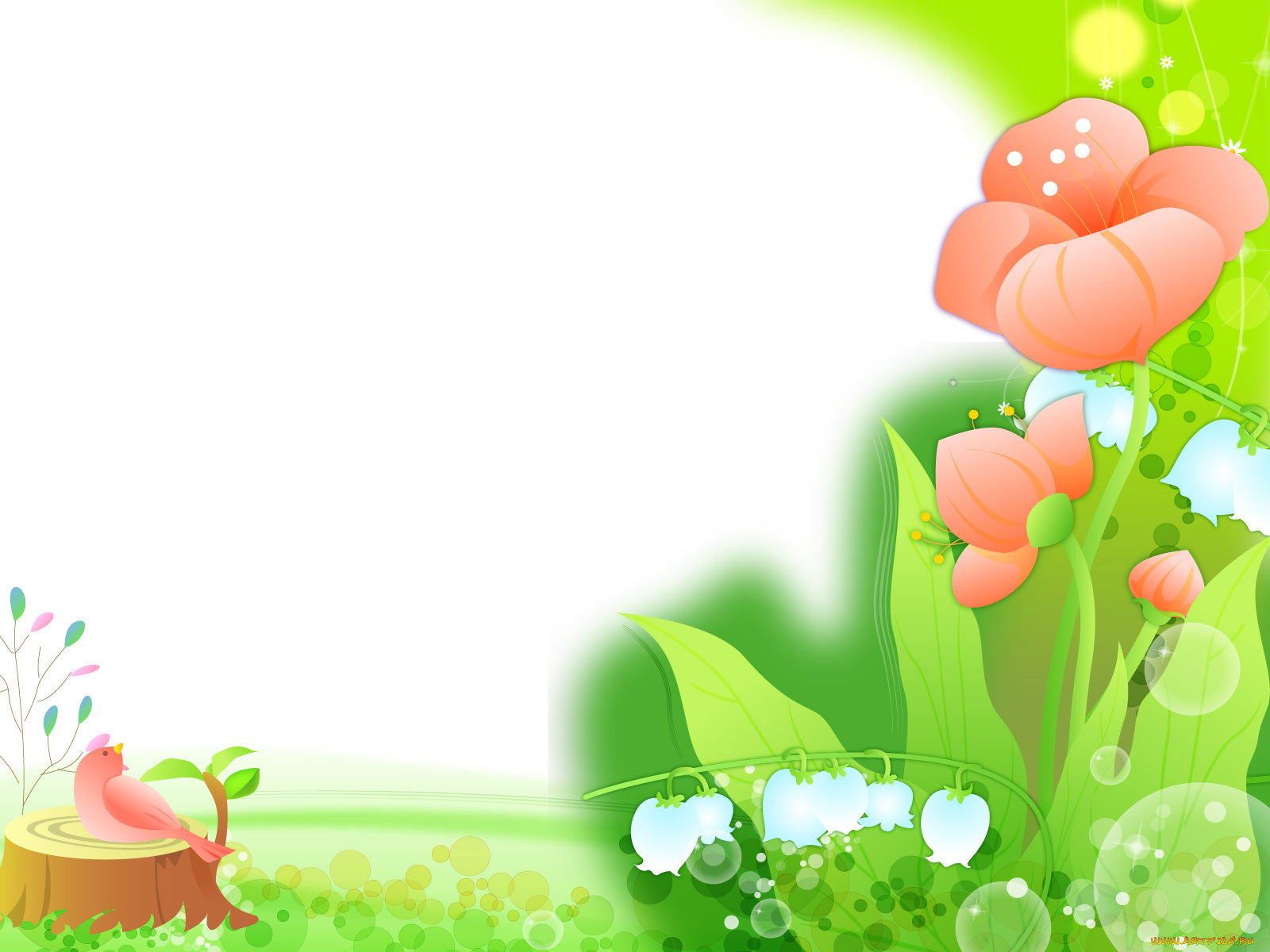 Визитная карточка

Воспитатели:
Фролова Татьяна Сергеевна
Нечипаренко Юлия Валерьевна

Помошник воспитателя:
Манушина Юлия Сергеевна

Музыкальный руководитель:
Петрова Эмма Владимировна
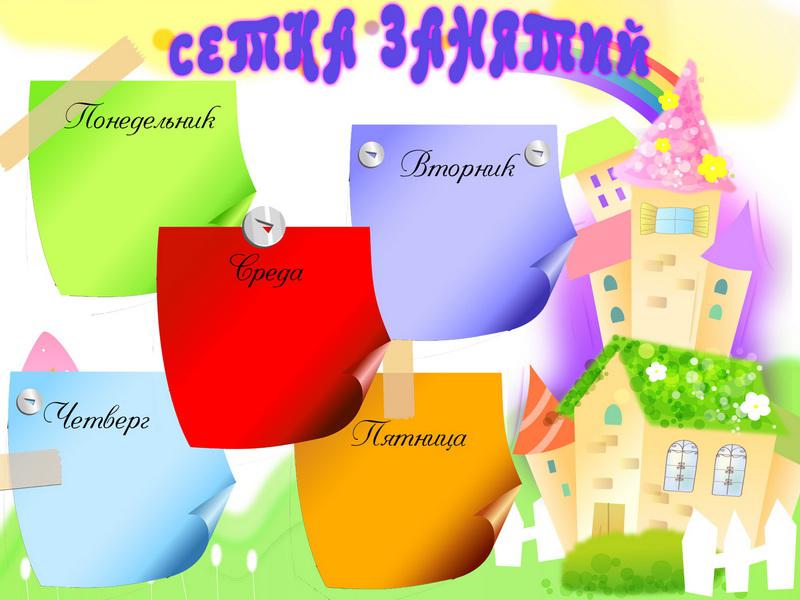 1.Речевое развитие 
( развитие речи , игра- занятие)
9.00 -9.06(9.16-9.22)
2.Физкультурное
15.30-15.36
Речевое развитие
(расширение ориентировки в окружающем,
игра-занятие)
9.00-9.06 (9.16-9.22
2. Познавательное развитие
(игра-занятие с дидак. материалом)
16.00-16.06(16.16-16.22)
Познавательное развитие
( игра-занятие со строительным матер.)
9.00-9.07
2. Музыка
15.30-15.36
Познавательное развитие
(игра –занятие с дидак. Материалом)
9.00-9.06(9.16-9.22
2. Физкультурное
15.30-15.36
Речевое развитие
( развитие речи, игра-занятие)
9.00-9.06( 9.16-9.22)
2. Музыка
15.30-15.36
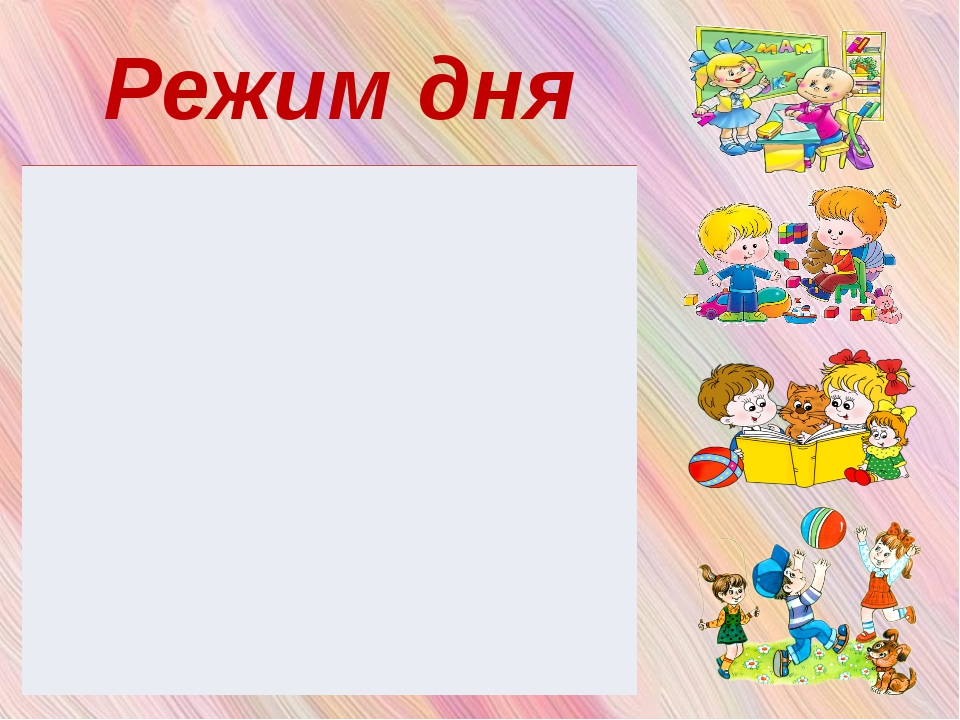 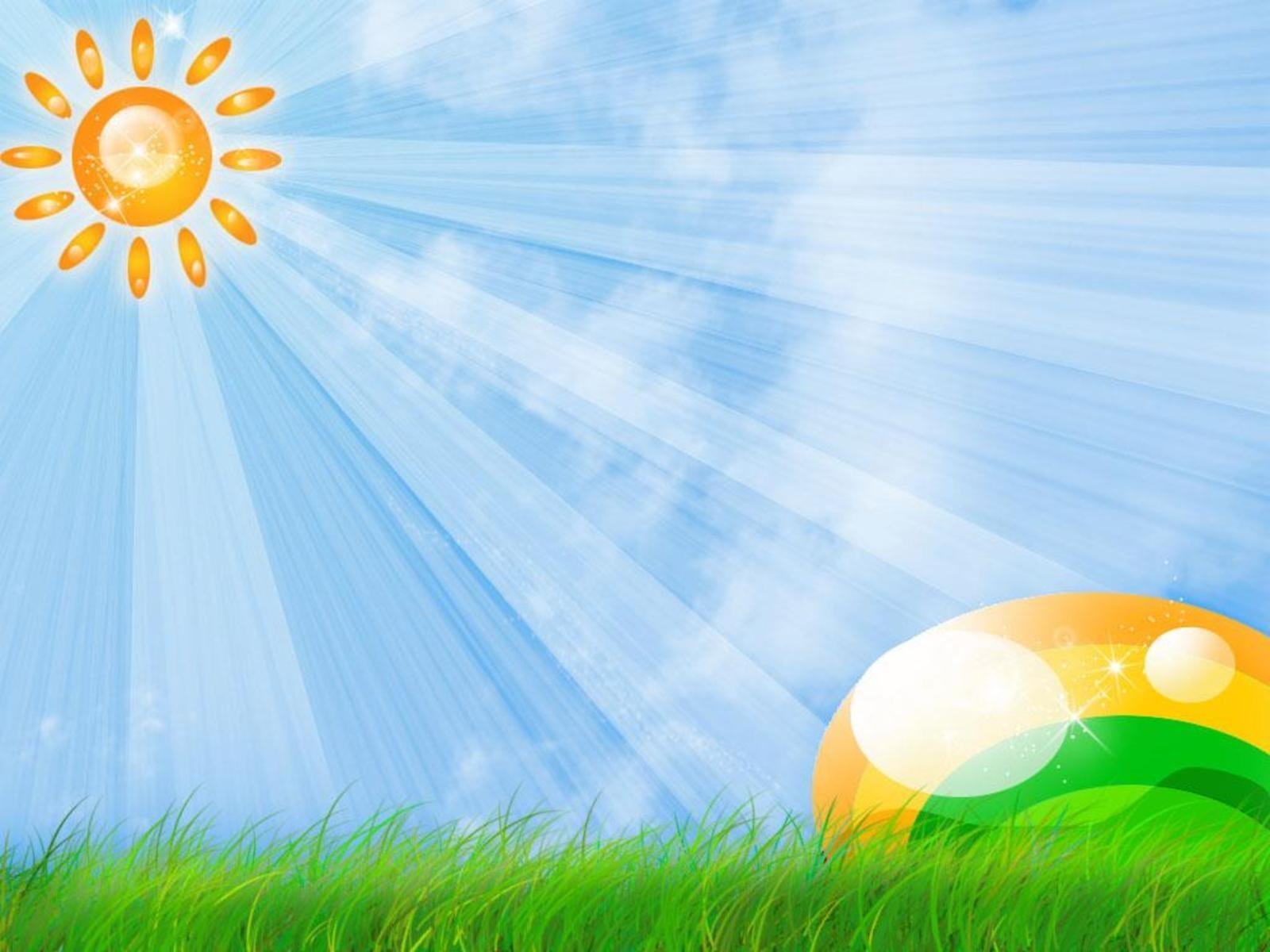 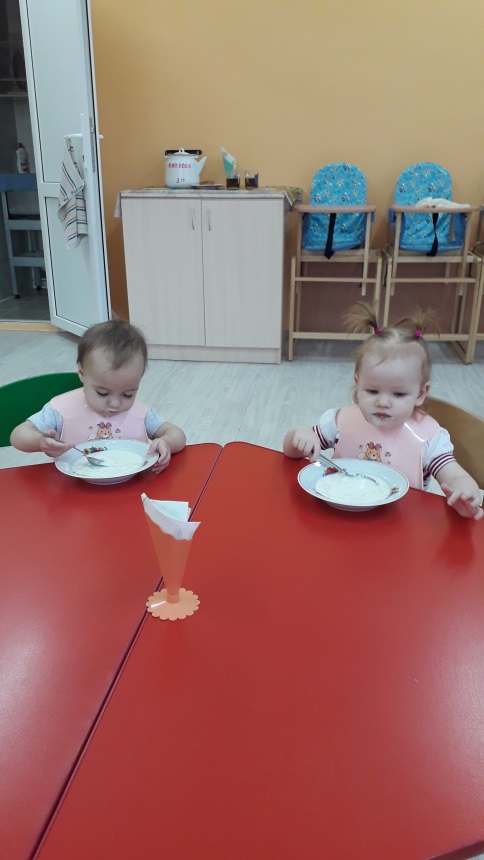 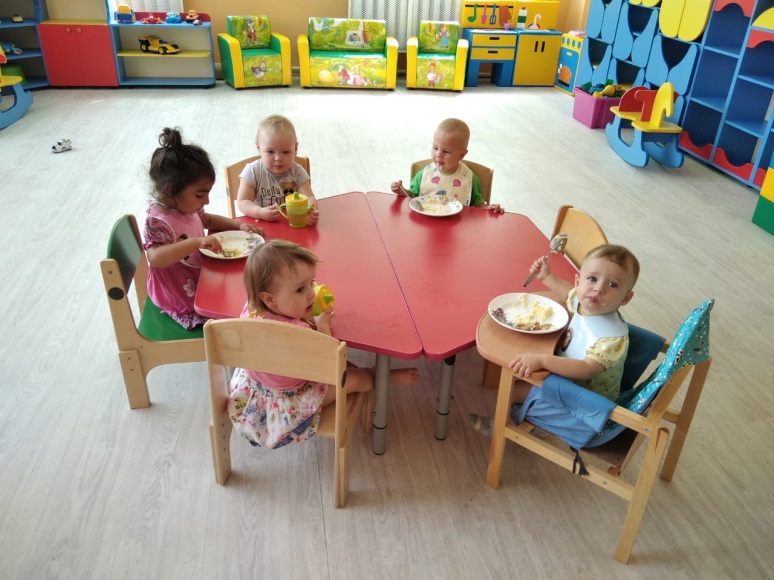 Мы за столиком сидим,Вкусный завтрак мы едим.Постарались повара,Приготовили с утраНам омлет и запеканки.Кашу вкусную из манки.И конечно молочка,Целых два стаканчика.
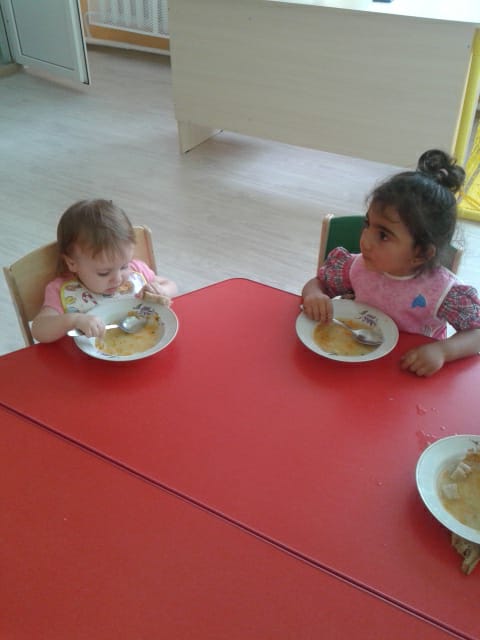 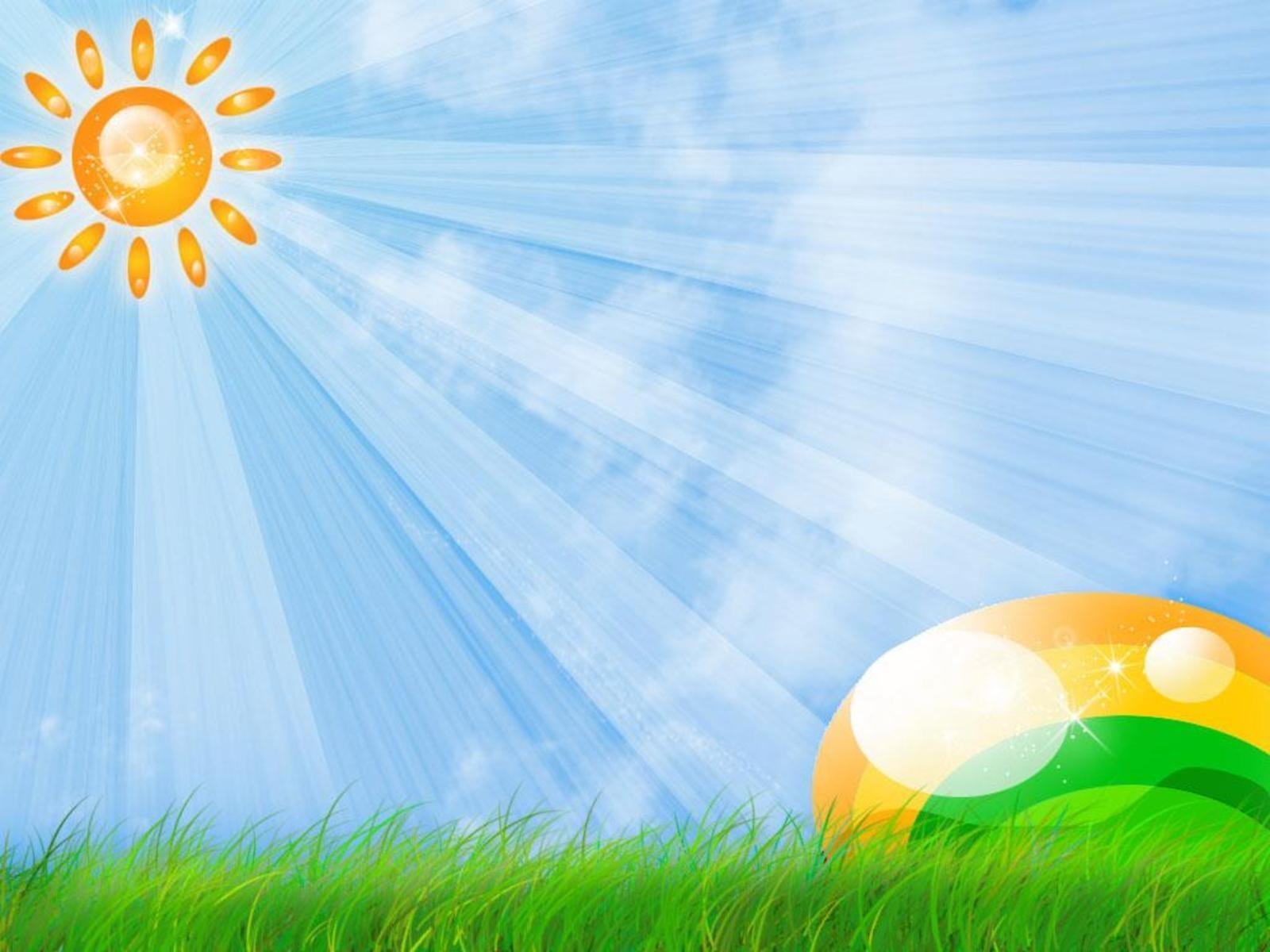 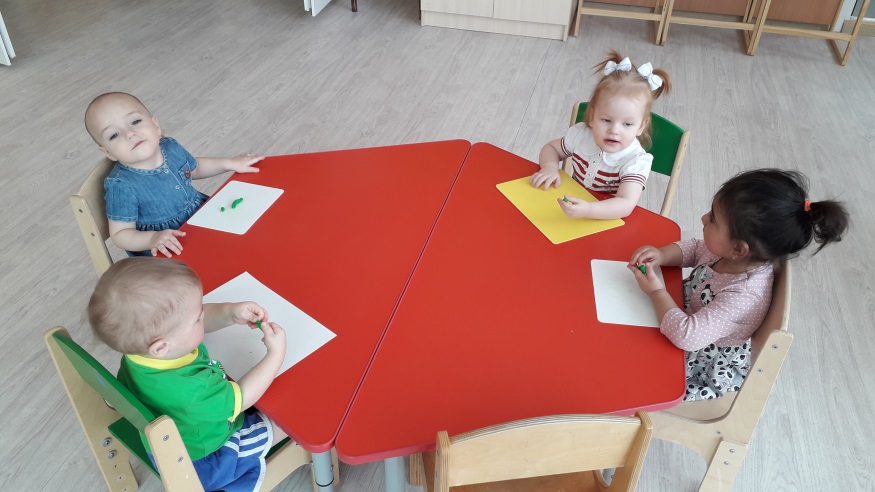 Воспитатель помогает 
Много нового узнать. 
Учимся мы здесь, играя, 
Легче мир так познавать.
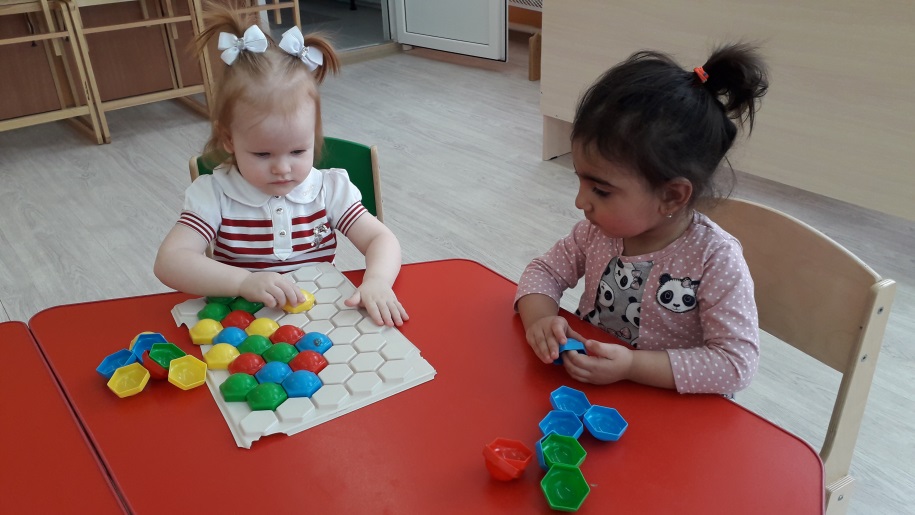 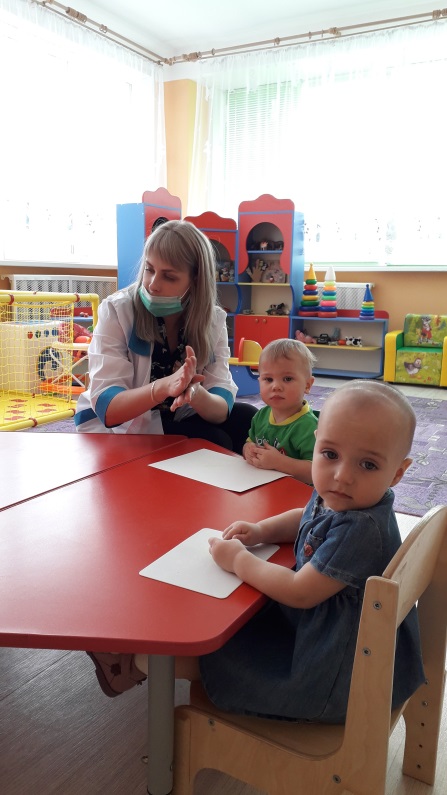 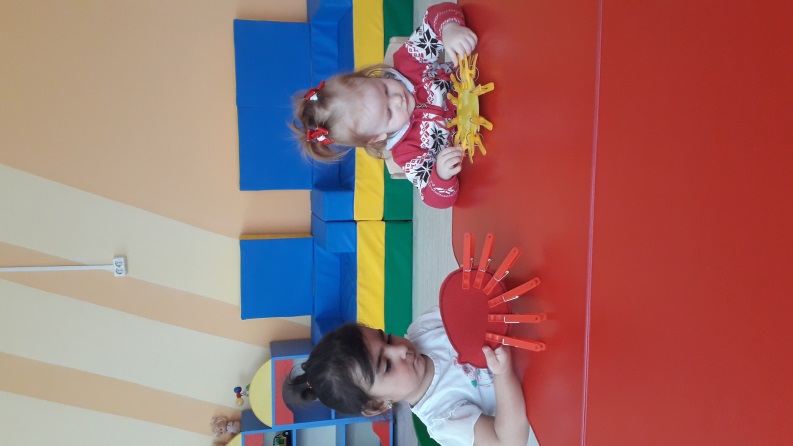 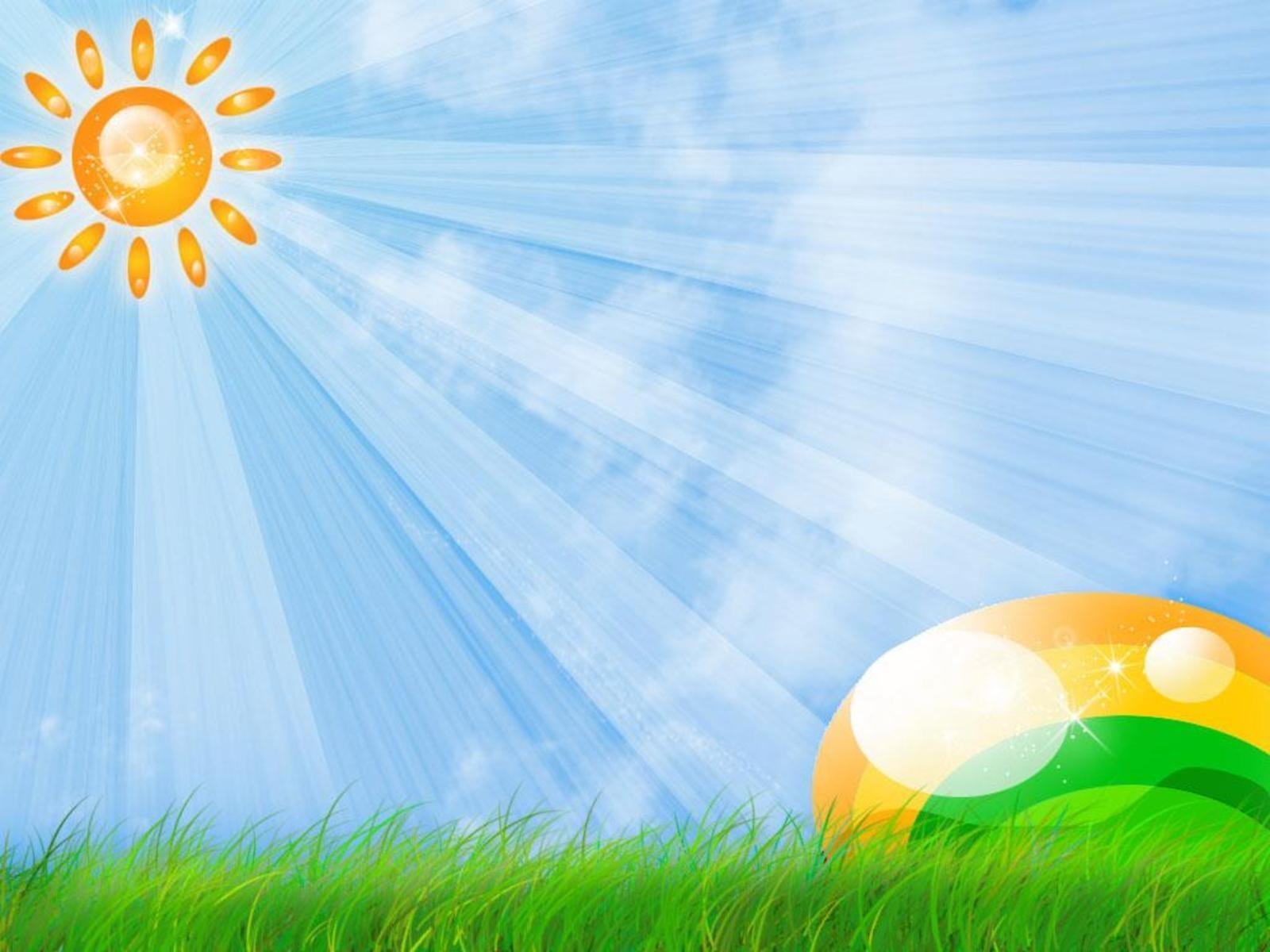 Свежий воздух малышам
Нужен и полезен!
Очень весело гулять нам!
И никаких болезней!...
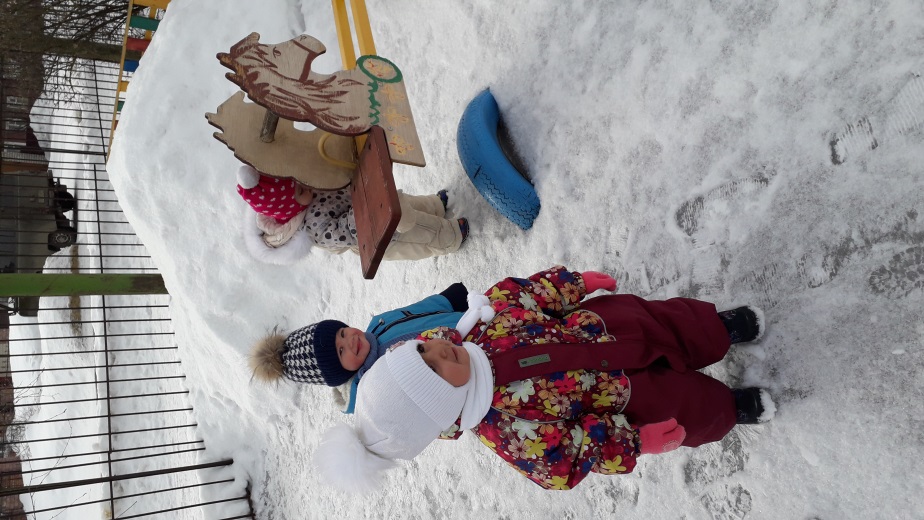 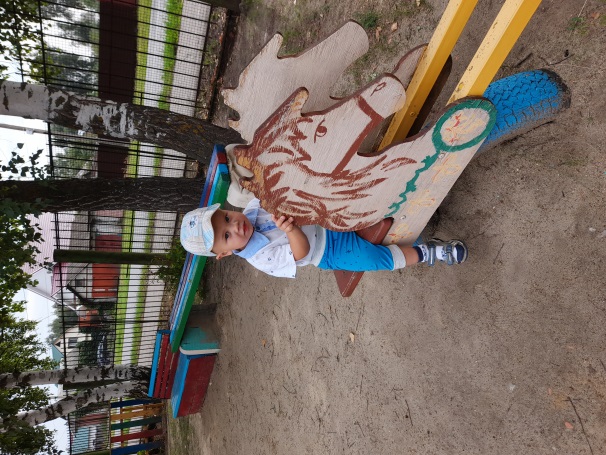 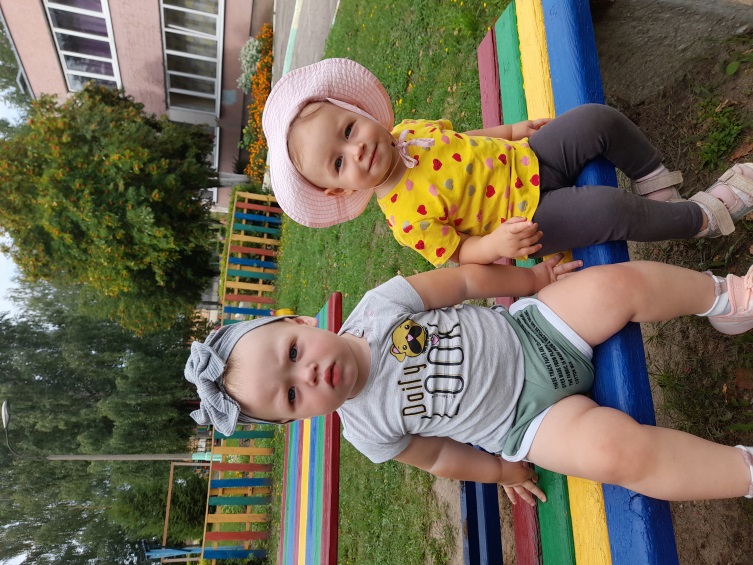 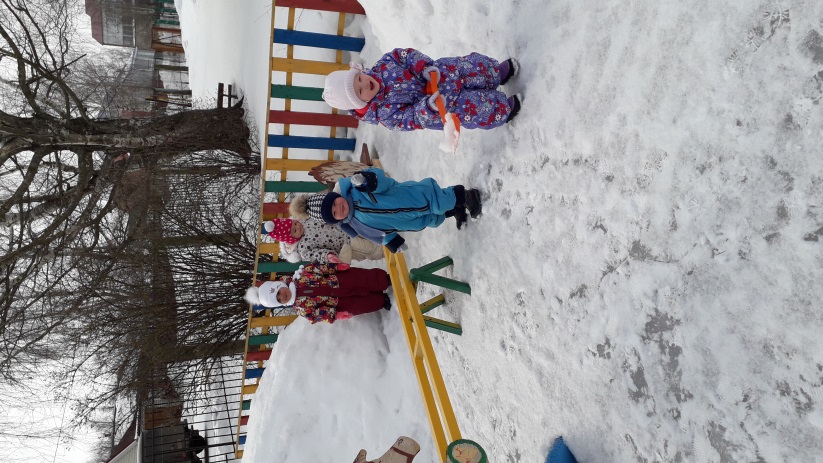 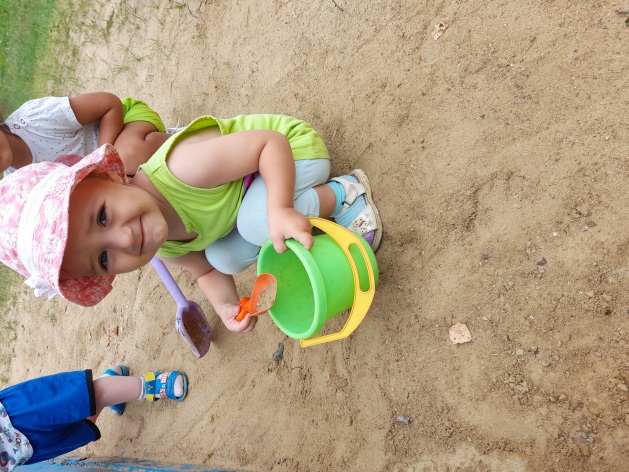 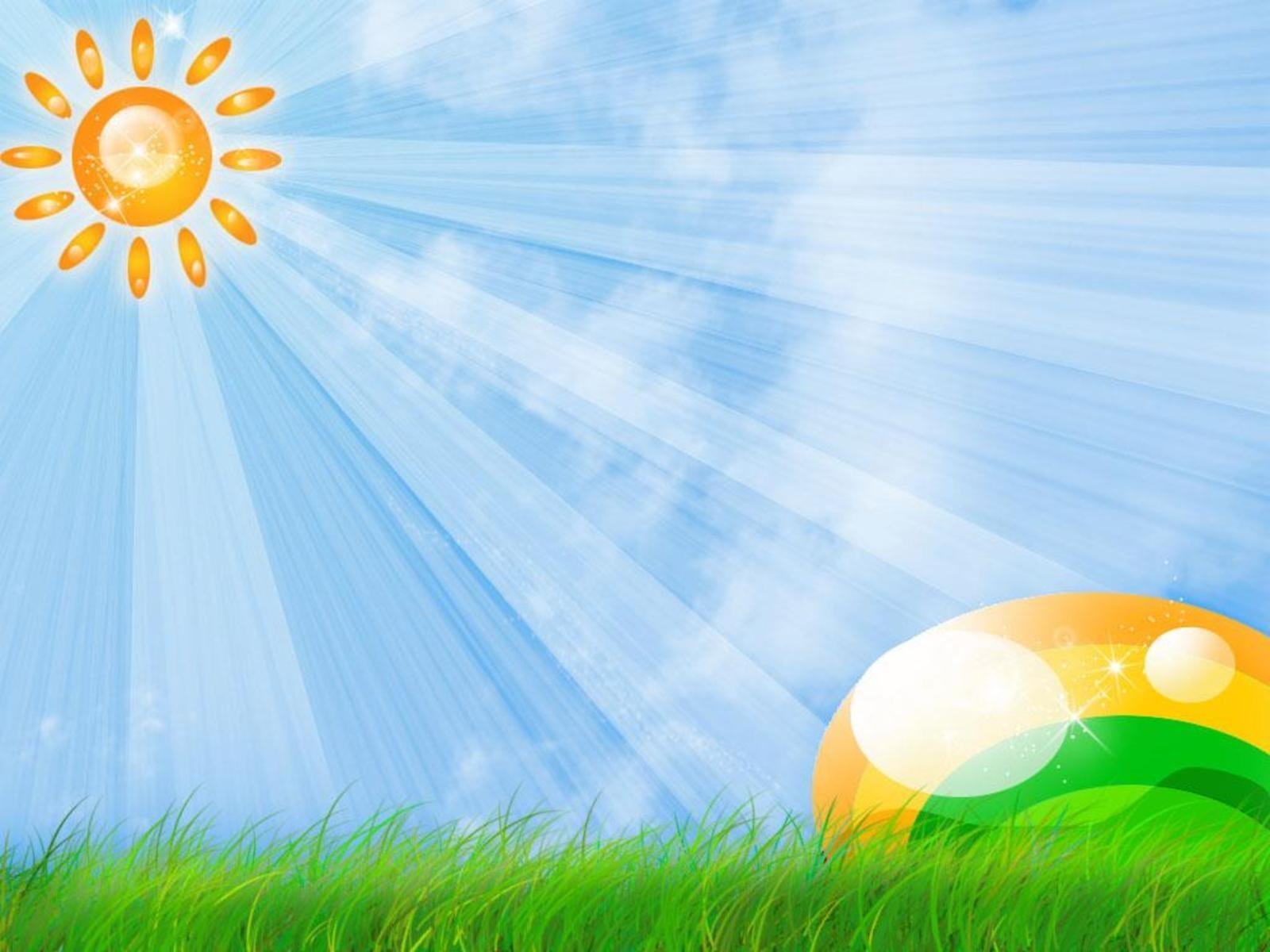 Очень весело в саду с радостью туда иду, чтобы целый день играть, бегать, петь и танцевать!
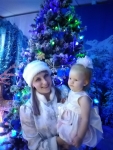 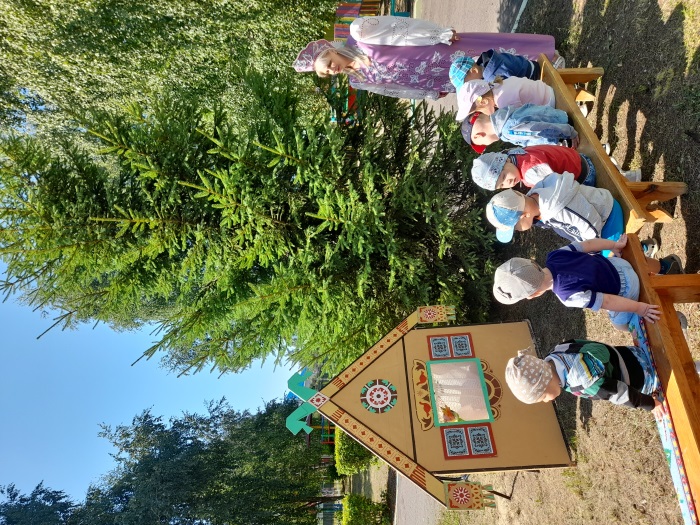 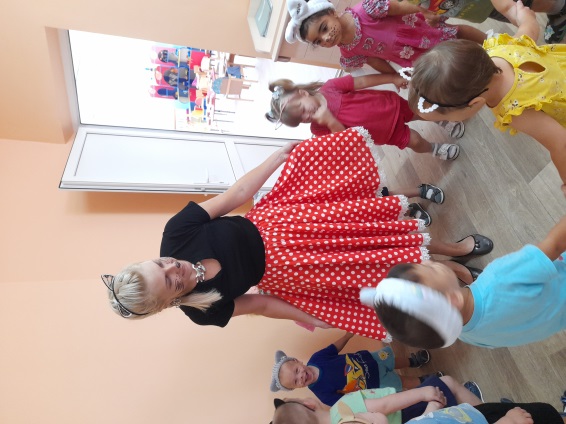 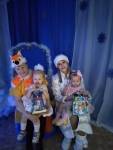 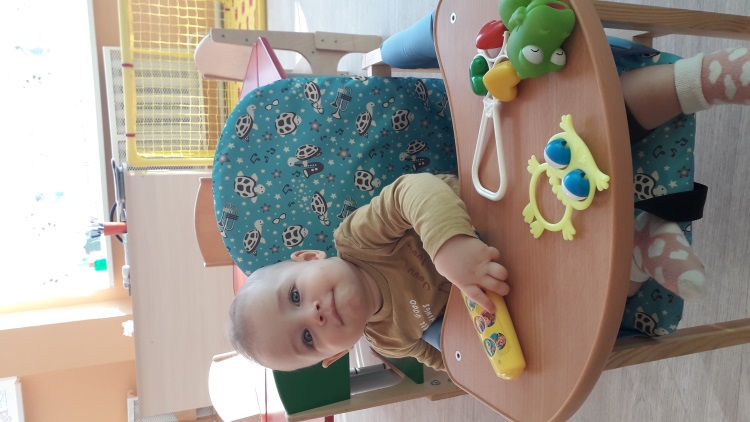 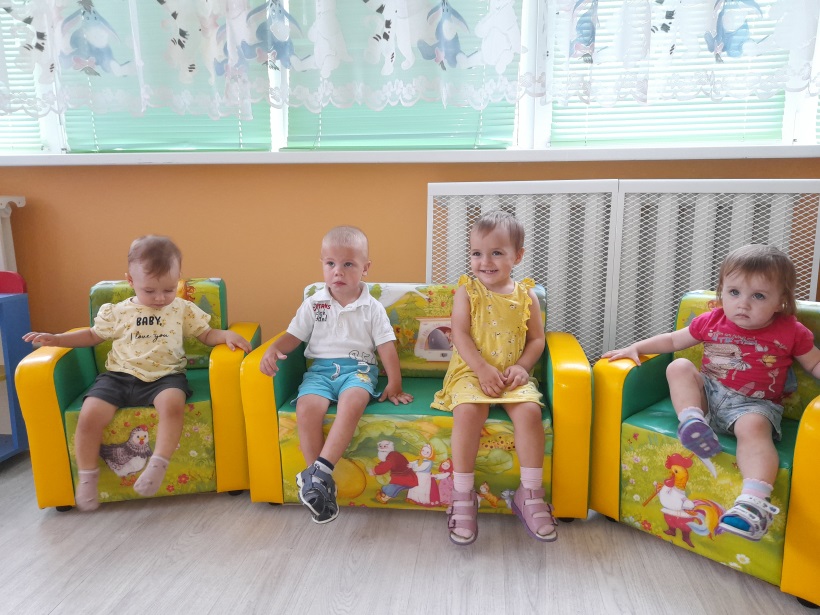 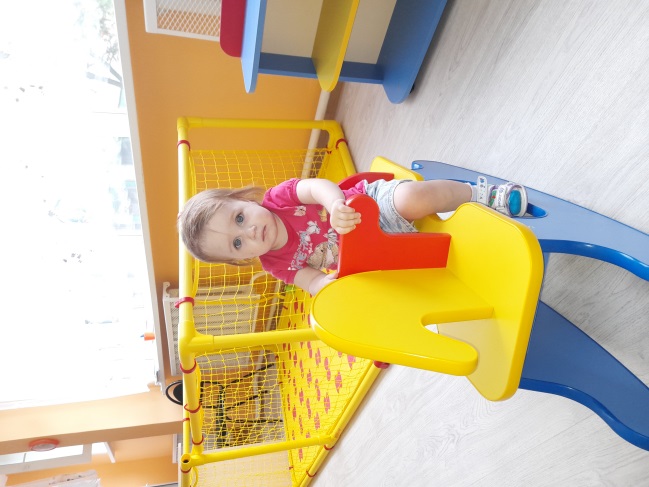 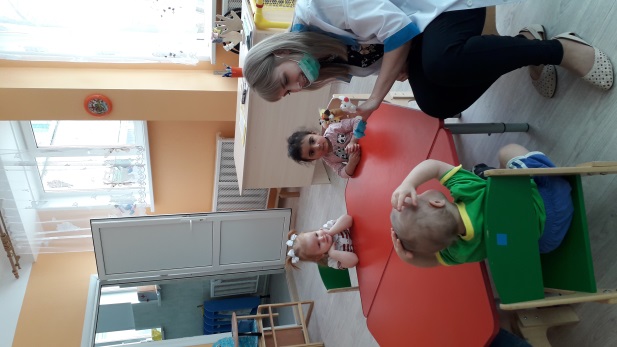 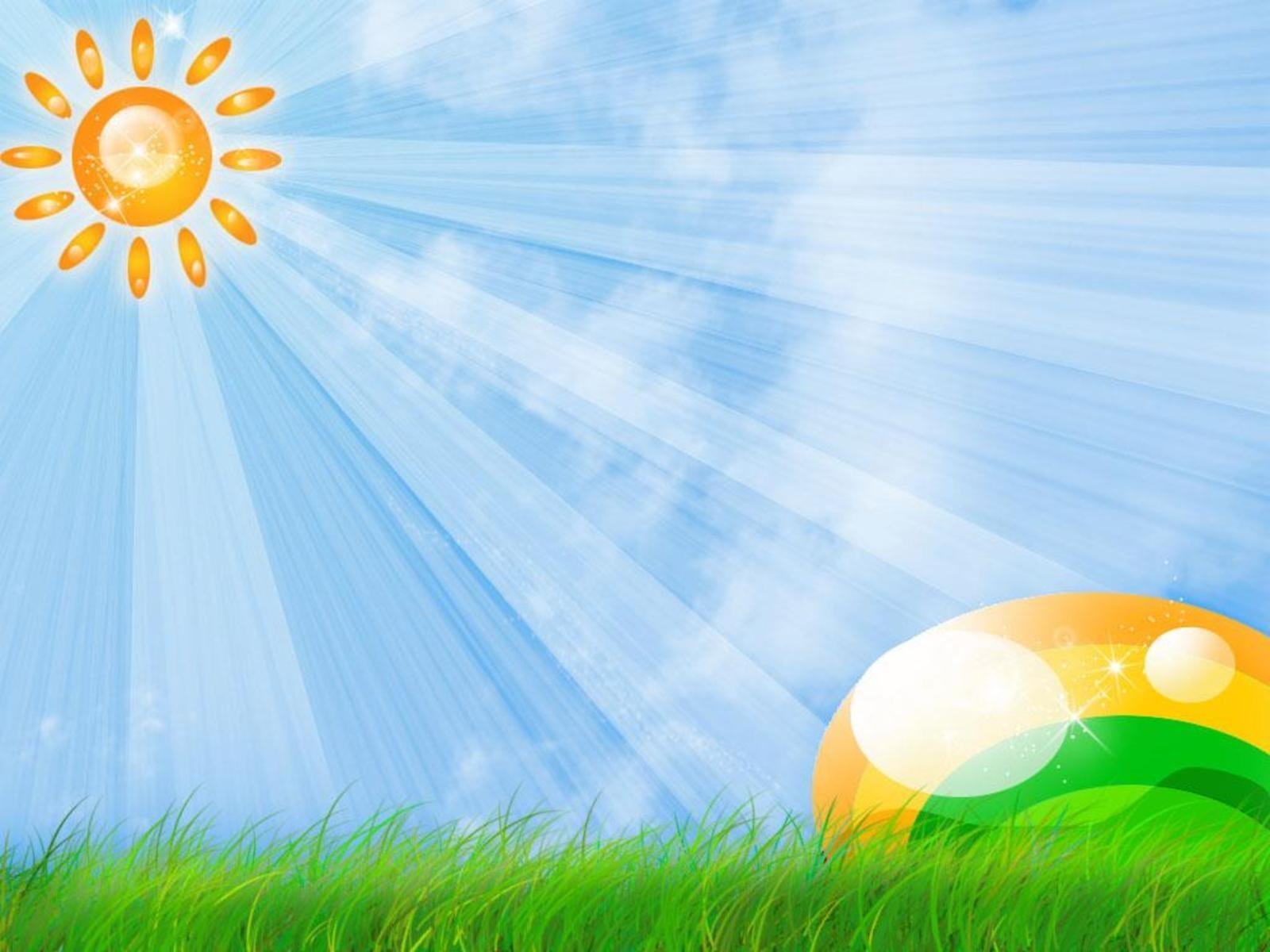 Спасибо за внимание!